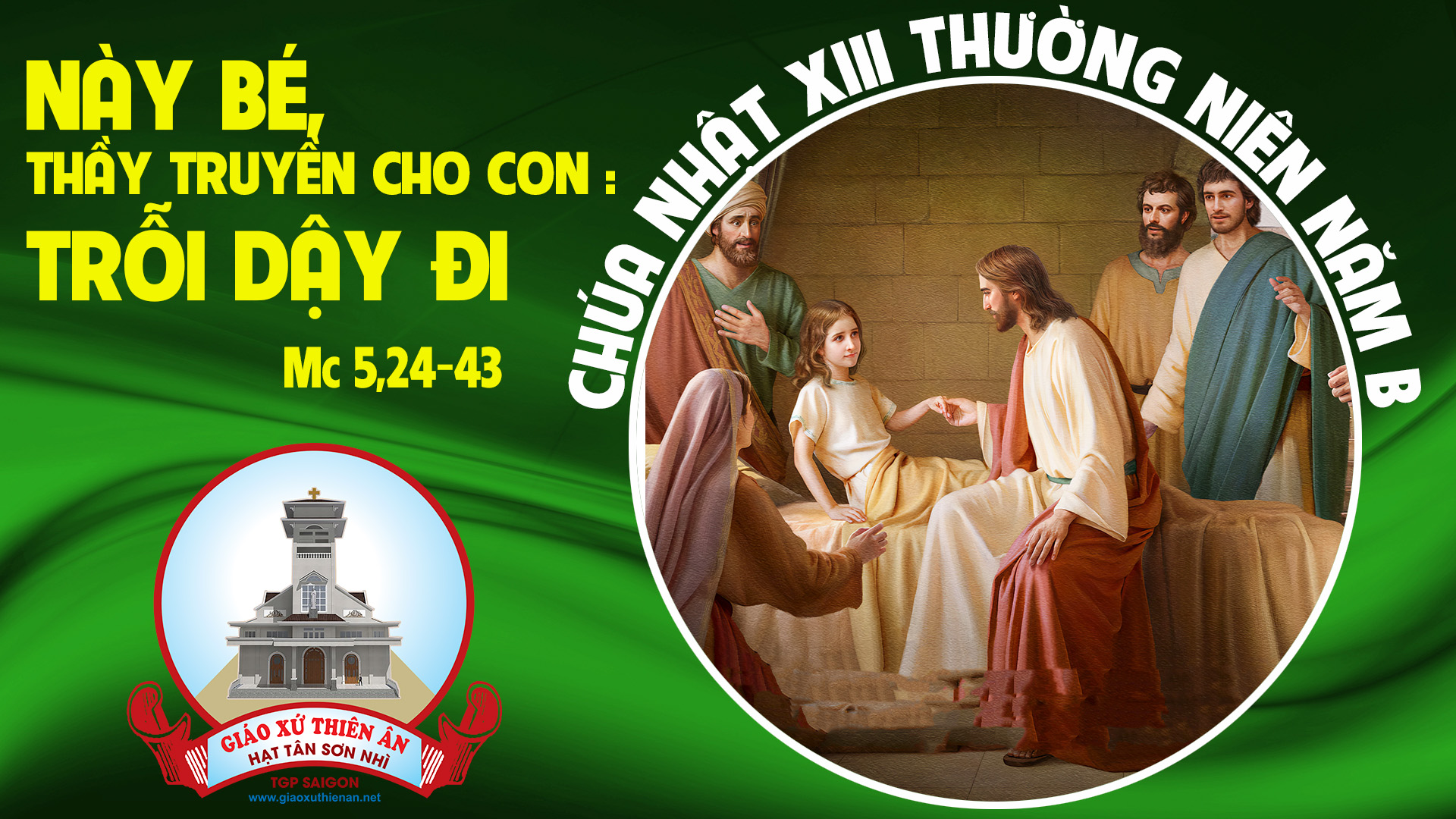 TẬP HÁT CỘNG ĐOÀN
Đk: Con sẽ ca tụng Ngài, lạy Chúa, vì Chúa đã cứu thoát con.
Alleluia-Alleluia: Đấng cứu độ chúng ta là Đức Giê-su Ki-tô đã tiêu diệt thần chết, và dùng Tin Mừng mà làm sáng tỏ phúc trường sinh. Alleluia…
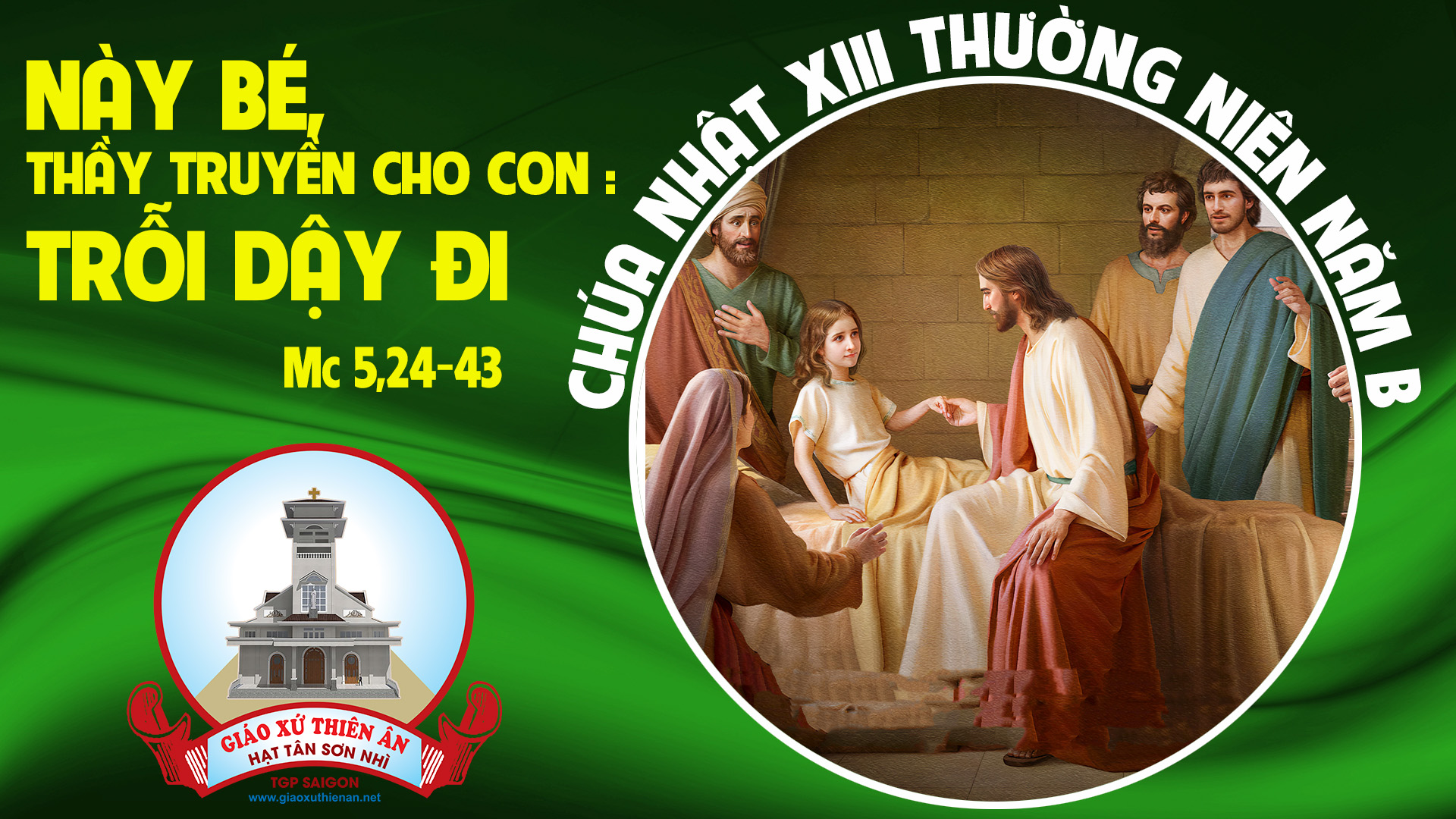 Ca Nhập LễHát Mừng Chúa Bài Ca Mới Đinh Công Huỳnh
Pk1: Hát lên mừng Chúa, một bài ca mới. Hát lên mừng Người toàn thể địa cầu. Hát lên mừng Chúa, chúc tụng thánh danh.  Ngày qua ngày, loan báo ơn cứu độ.
ĐK: Hát lên mừng Chúa, chúc tụng thánh danh. Hát lên mừng Chúa, chúc tụng thánh danh.
>>
Pk2: Kể cho mọi nước, Người thật vinh hiển. Nói cho muôn dân, kiệt tác của Người. Chúa bao khả úy, danh Người khả tôn. Mọi chư thần, sao xứng danh với Người.
>>
ĐK: Hát lên mừng Chúa, chúc tụng thánh danh. Hát lên mừng Chúa, chúc tụng thánh danh.
>>
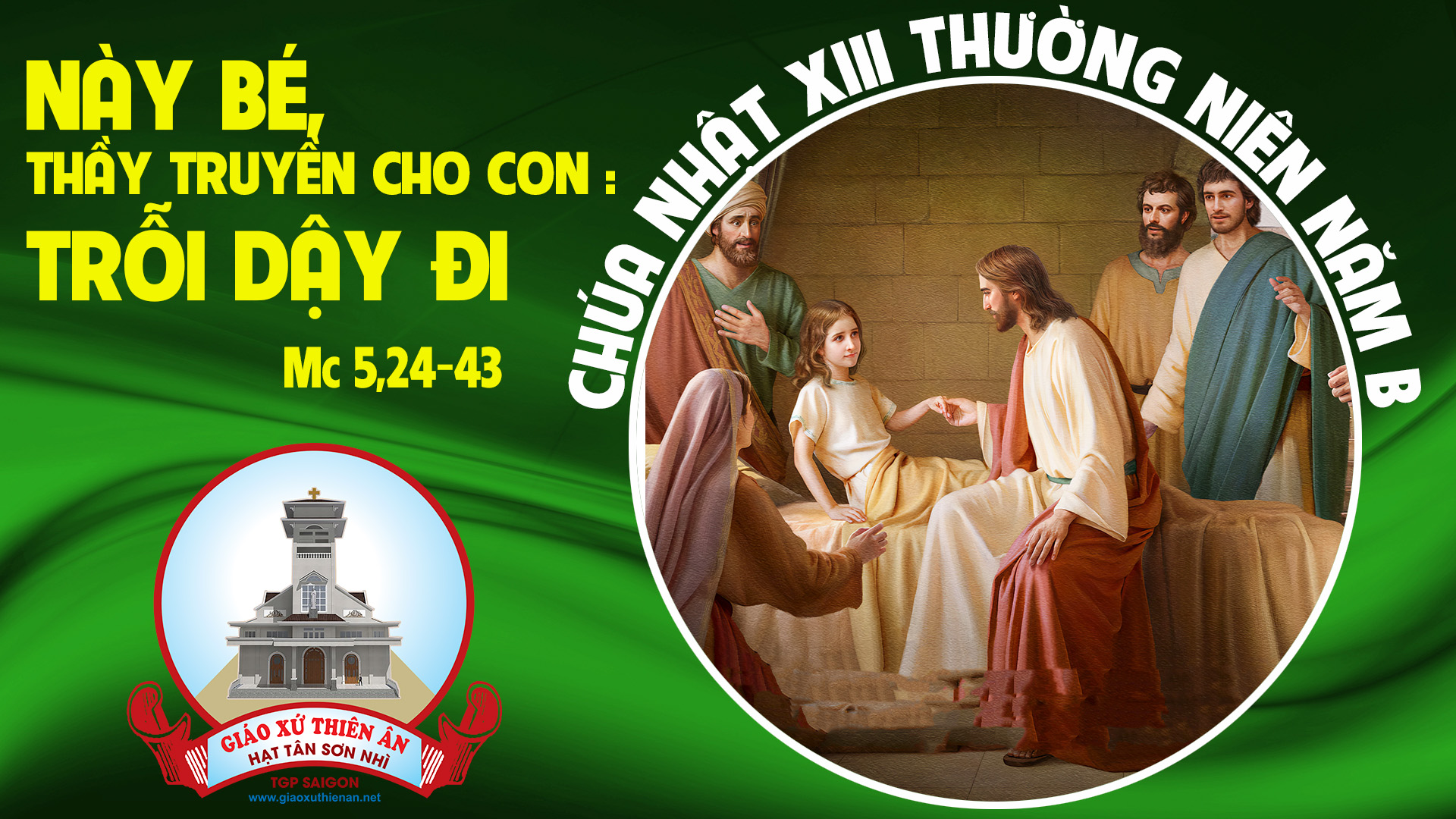 KINH VINH DANH
Ca Lên Đi 2
Chủ tế: Vinh danh Thiên Chúa trên các tầng trời. Và bình an dưới thế, bình an dưới thế cho người thiện tâm.
Chúng con ca ngợi Chúa. Chúng con chúc tụng Chúa. Chúng con thờ lạy Chúa. Chúng con tôn vinh Chúa. Chúng con cảm tạ Chúa vì vinh quang cao cả Chúa.
Lạy Chúa là Thiên Chúa, là Vua trên trời, là Chúa Cha toàn năng. Lạy Con Một Thiên Chúa, Chúa Giê-su Ki-tô.
Lạy Chúa là Thiên Chúa, là Chiên Thiên Chúa, là Con Đức Chúa Cha. Chúa xoá tội trần gian, xin thương, xin thương, xin thương xót chúng con.
Chúa xoá tội trần gian, Xin nhận lời chúng con cầu khẩn. Chúa ngự bên hữu Đức Chúa Cha, xin thương, xin thương, xin thương xót chúng con.
Vì lạy Chúa Giê-su Ki-tô, chỉ có Chúa là Đấng Thánh, chỉ có Chúa là Chúa, chỉ có Chúa là Đấng Tối Cao, cùng Đức Chúa Thánh Thần trong vinh quang Đức Chúa Cha. A-men. A-men.
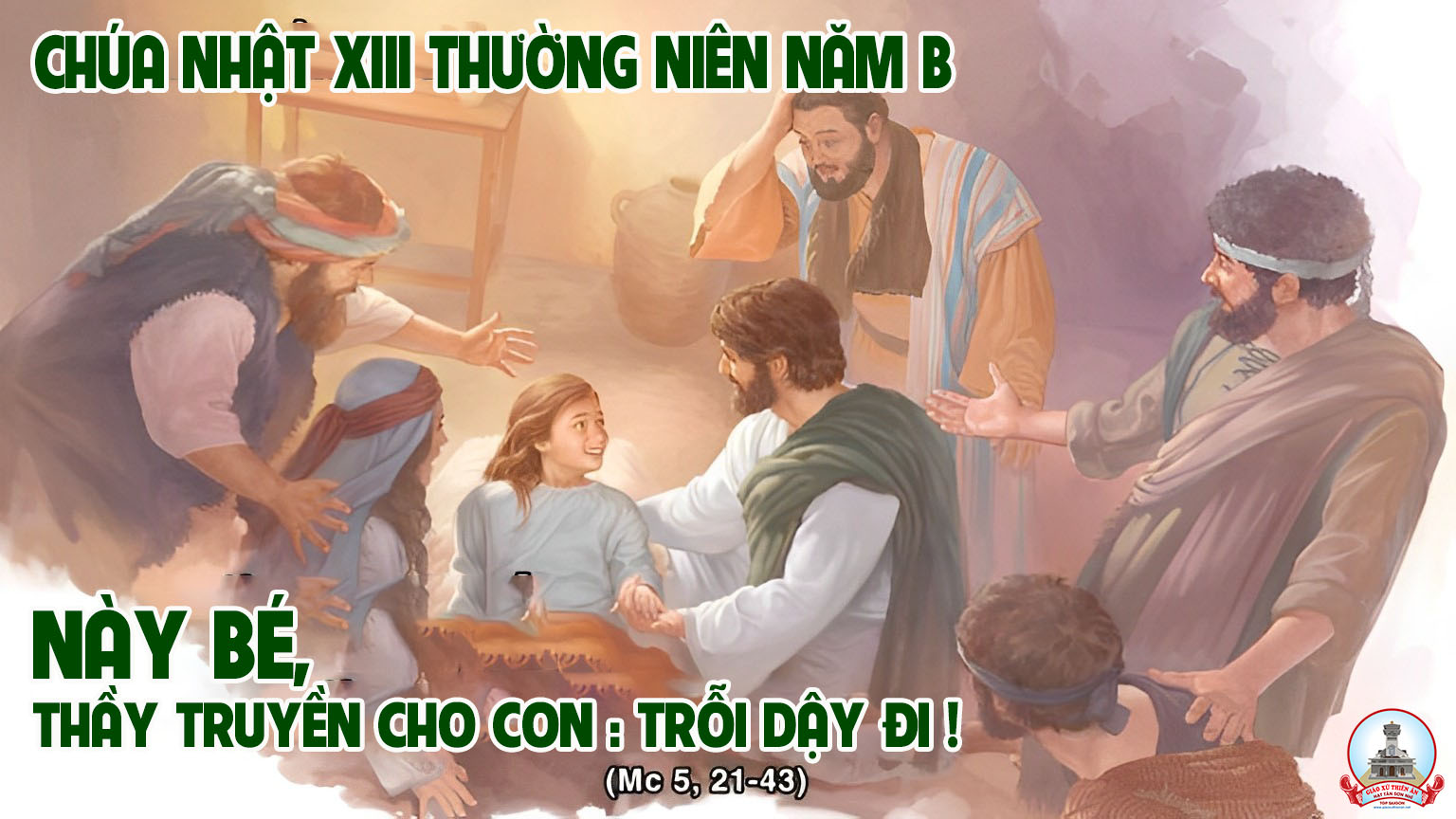 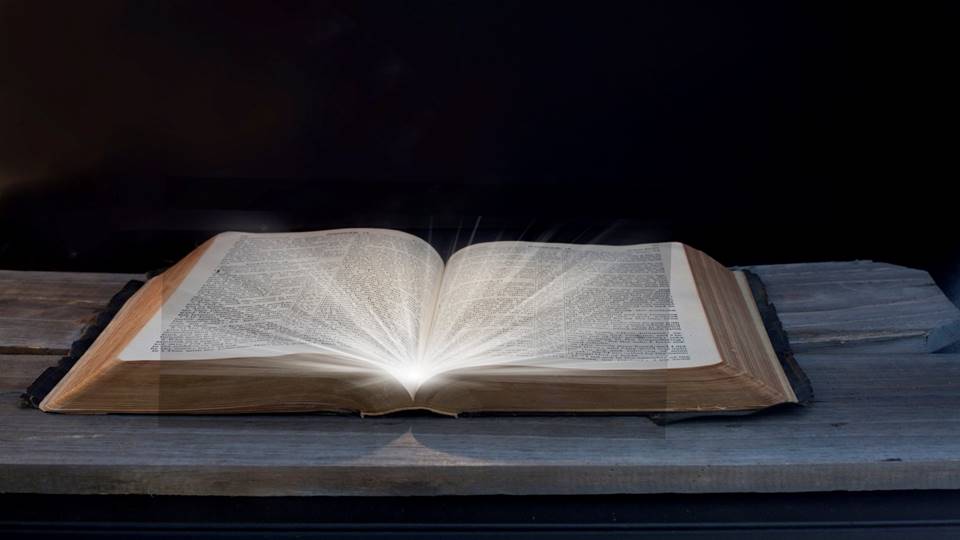 Bài đọc 1
Bài trích sách Khôn ngoan.
Chính vì quỷ ganh tị
mà cái chết đã xâm nhập thế gian.
THÁNH VỊNH 29CHÚA NHẬT XIII THƯỜNG NIÊNNĂM B LM KIM LONG03 Câu
Đk: Con sẽ ca tụng Ngài, lạy Chúa vì Chúa đã cứu thoát con.
Tk1: Con tán dương Ngài, lạy Chúa, vì Chúa đã cứu con, không để quân thù đắc chí nhạo cười con. Từ cõi âm ty Ngài đã kéo con lên, tưởng đã xuống mồ mà Ngài thương cứu sống.
Đk: Con sẽ ca tụng Ngài, lạy Chúa vì Chúa đã cứu thoát con.
Tk2: Ai tín trung hoài, cùng Chúa, nào hát kính Thánh Danh, Qua phút nổi giận giáng phúc cả đời liên. Lệ có tuôn rơi chập tối tới canh khuya, hừng sáng lên rồi là hò reo múa hát.
Đk: Con sẽ ca tụng Ngài, lạy Chúa vì Chúa đã cứu thoát con.
Tk3: Xin lắng nghe lời, lạy Chúa và ghé mắt xót thương. Xin Đấng con thờ giúp đỡ phù trợ con, đổi khúc bi ca thành vũ khúc hân hoan. Xin đến muôn đời ngợi ca Danh Chúa mãi.
Đk: Con sẽ ca tụng Ngài, lạy Chúa vì Chúa đã cứu thoát con.
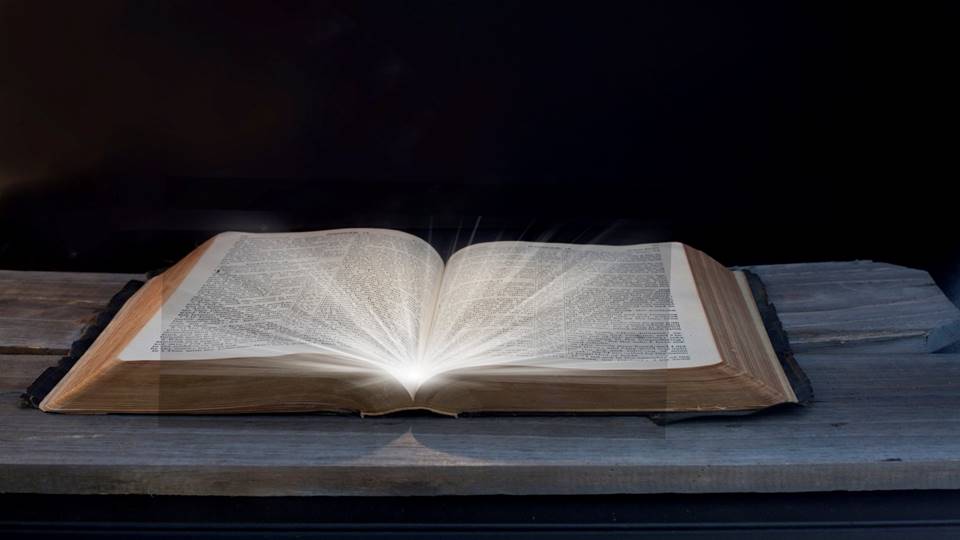 Bài đọc 2
Bài trích thư thứ hai của thánh
Phao-lô tông đồgửi tín hữu Cô-rin-tô.
Anh em có được dư giả, là để giúp đỡ
những người đang lâm cảnh túng thiếu.
Alleluia-Alleluia: Đấng cứu độ chúng ta là Đức Giê-su Ki-tô đã tiêu diệt thần chết, và dùng Tin Mừng mà làm sáng tỏ phúc trường sinh. Alleluia…
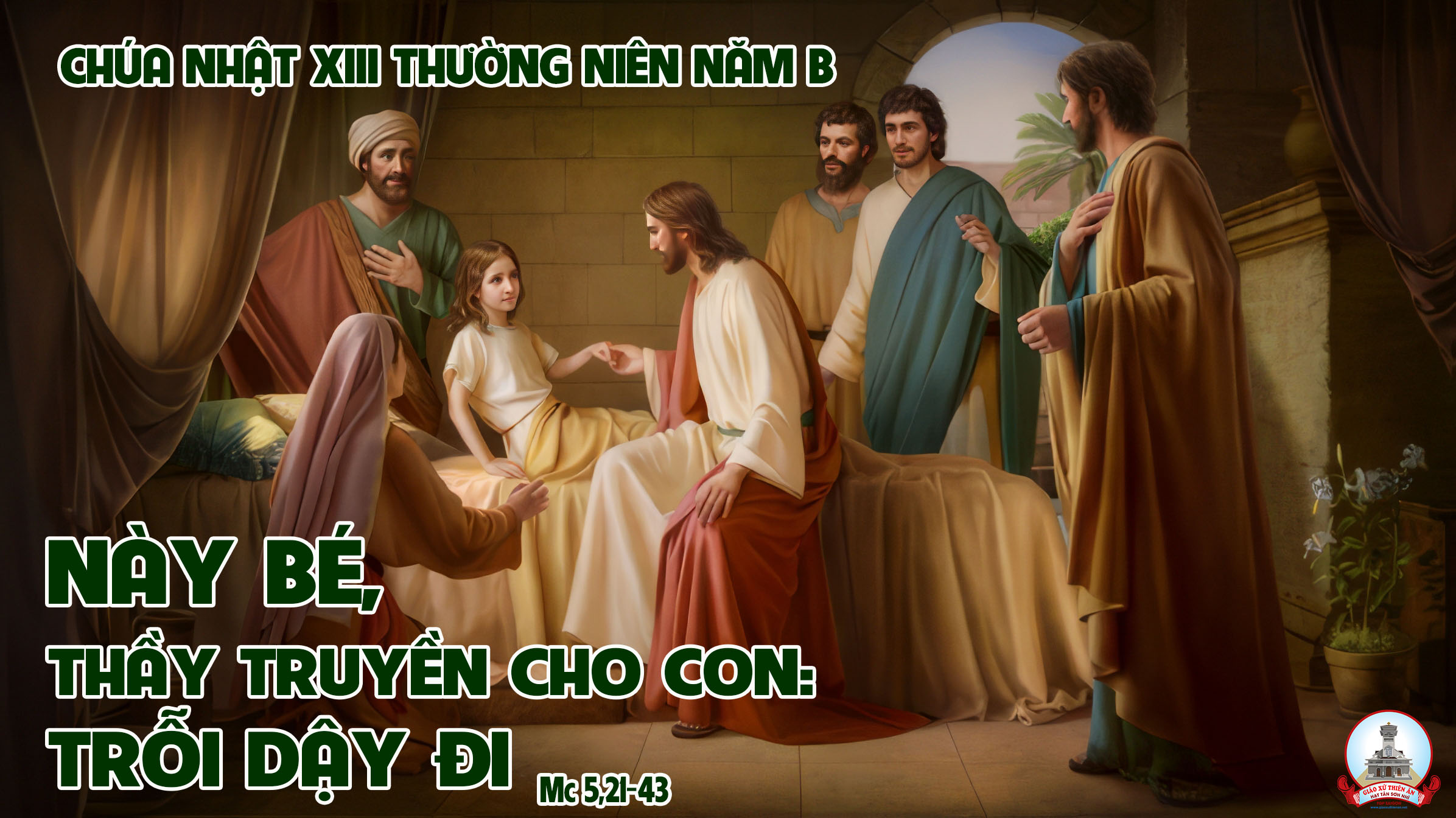 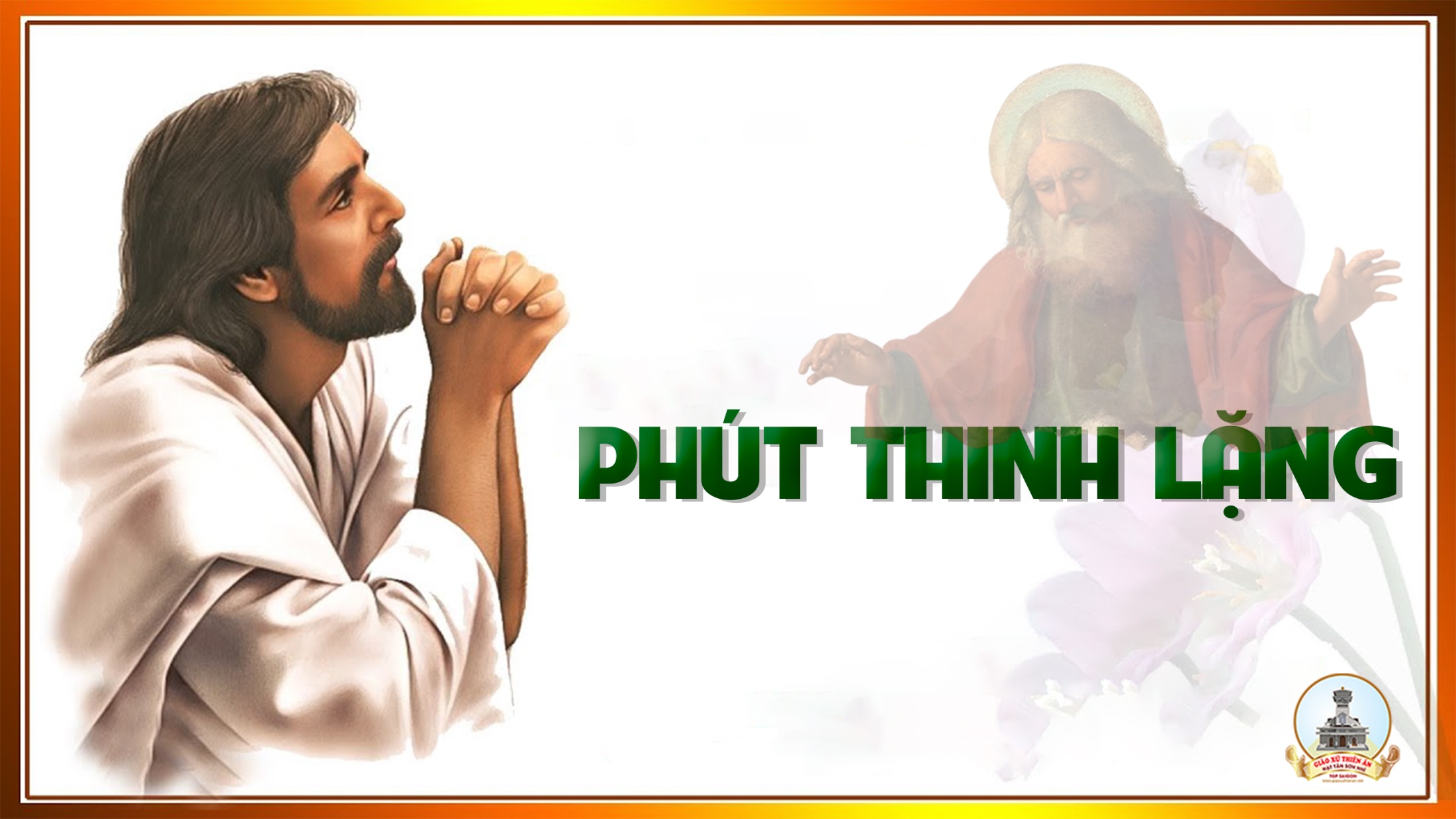 KINH TIN KÍNH
Tôi tin kính một Thiên Chúa là Cha toàn năng, Đấng tạo thành trời đất, muôn vật hữu hình và vô hình.
Tôi tin kính một Chúa Giêsu Kitô, Con Một Thiên Chúa, Sinh bởi Đức Chúa Cha từ trước muôn đời.
Người là Thiên Chúa bởi Thiên Chúa, Ánh Sáng bởi Ánh Sáng, Thiên Chúa thật bởi Thiên Chúa thật,
được sinh ra mà không phải được tạo thành, đồng bản thể với Đức Chúa Cha: nhờ Người mà muôn vật được tạo thành.
Vì loài người chúng ta và để cứu độ chúng ta, Người đã từ trời xuống thế.
Bởi phép Đức Chúa Thánh Thần, Người đã nhập thể trong lòng Trinh Nữ Maria, và đã làm người.
Người chịu đóng đinh vào thập giá vì chúng ta, thời quan Phongxiô Philatô; Người chịu khổ hình và mai táng, ngày thứ ba Người sống lại như lời Thánh Kinh.
Người lên trời, ngự bên hữu Đức Chúa Cha, và Người sẽ lại đến trong vinh quang để phán xét kẻ sống và kẻ chết, Nước Người sẽ không bao giờ cùng.
Tôi tin kính Đức Chúa Thánh Thần là Thiên Chúa và là Đấng ban sự sống, Người bởi Đức Chúa Cha và Đức Chúa Con mà ra,
Người được phụng thờ và tôn vinh cùng với Đức Chúa Cha và Đức Chúa Con: Người đã dùng các tiên tri mà phán dạy.
Tôi tin Hội Thánh duy nhất thánh thiện công giáo và tông truyền.
Tôi tuyên xưng có một Phép Rửa để tha tội. Tôi trông đợi kẻ chết sống lại và sự sống đời sau. Amen.
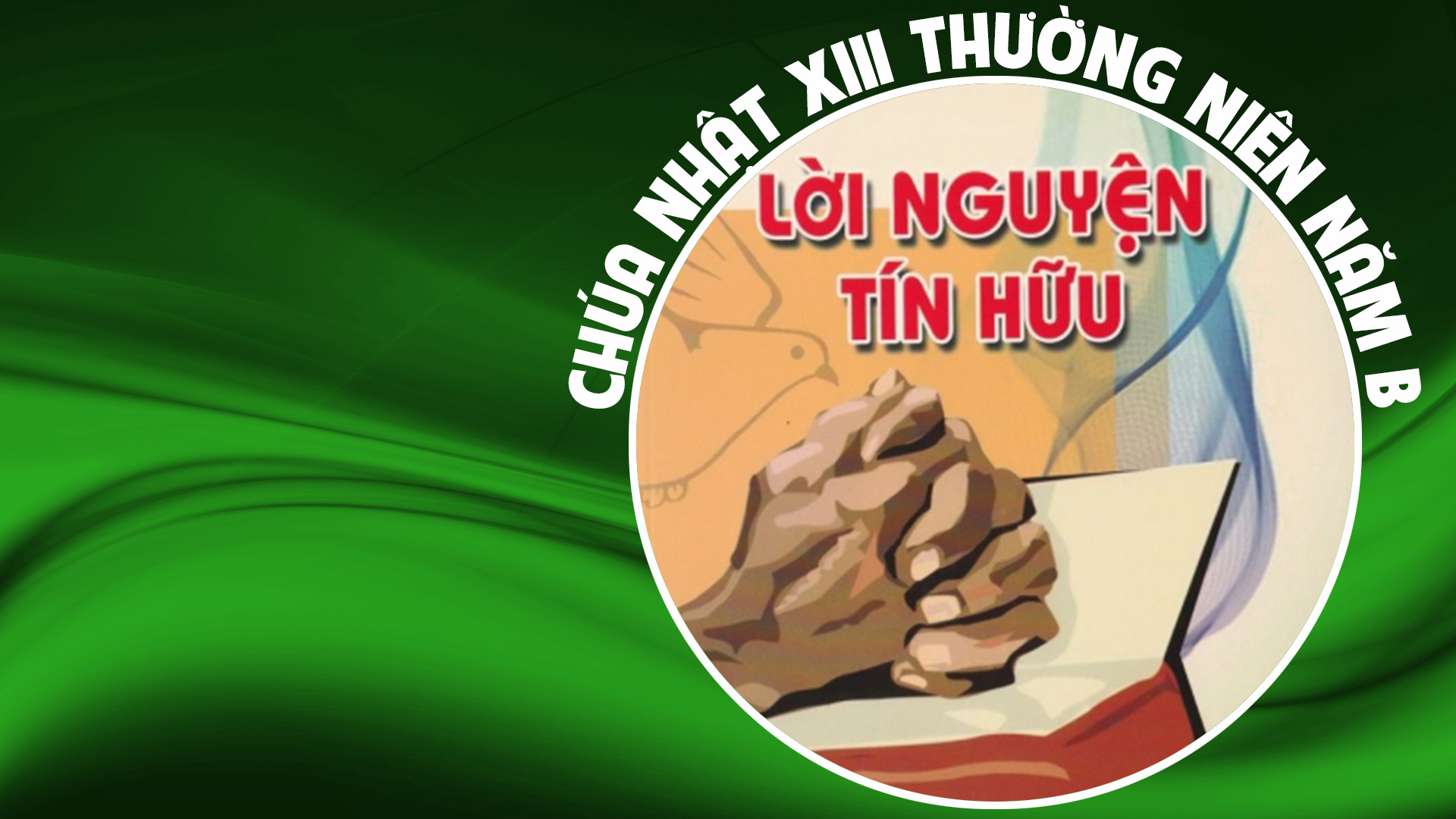 Anh chị em thân mến, khi loan báo Tin Mừng, Đức Giêsu đã chữa lành bệnh tật cho những ai tin tưởng Người. Luôn tin tưởng vào quyền năng của Chúa, chúng ta cùng dâng lời cầu xin.
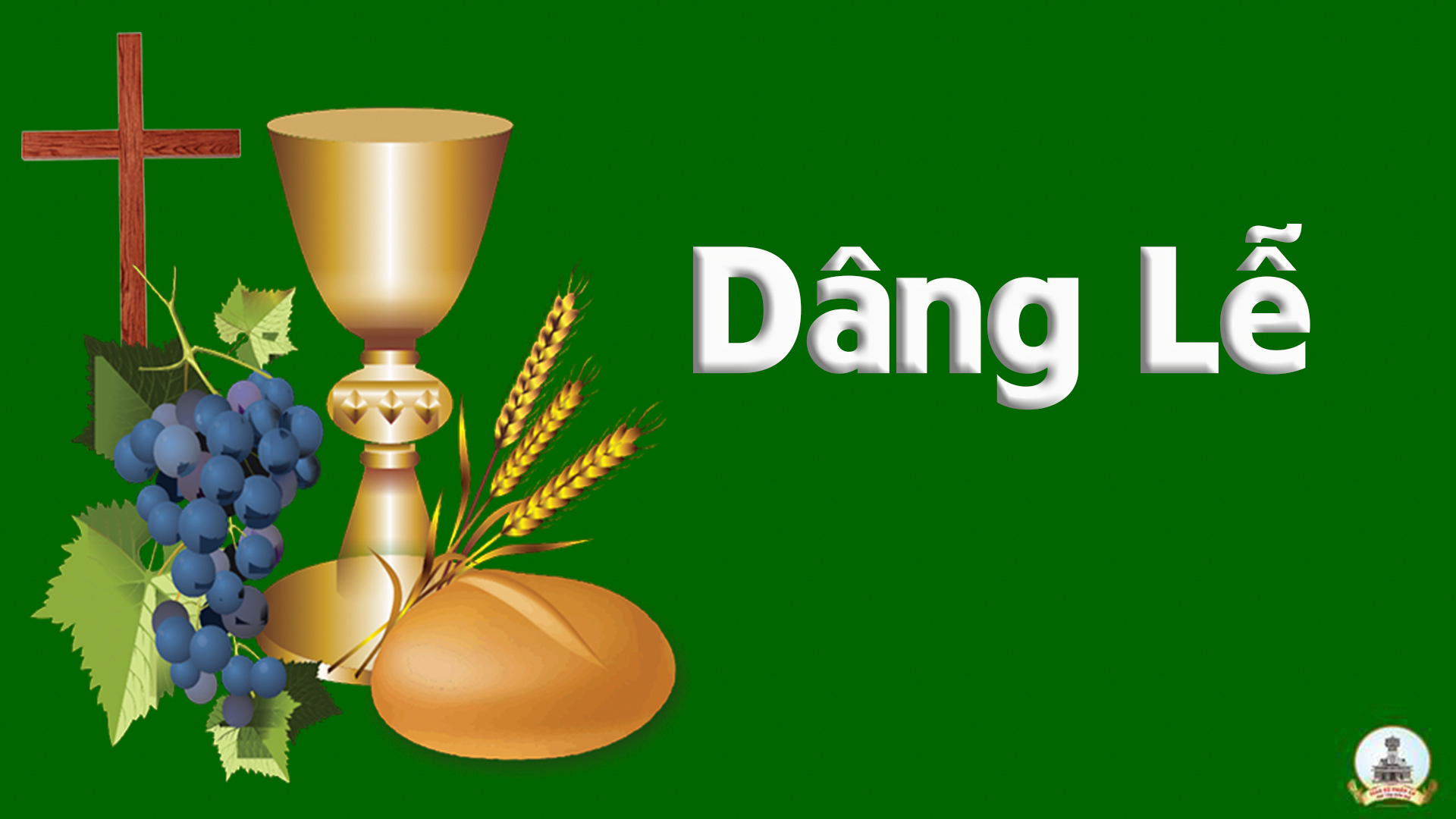 Có Gì Để DângĐinh Công Huỳnh
Pk1: Giờ con biết lấy chi, lấy gì mà dâng lên Ngài. Đời con dẫu đơn hèn biết lấy gì mà dâng lên Chúa. Chỉ còn bàn tay trắng lấy gì đây dâng về Ngài. Chỉ có trái tim son rất chân thành trào dâng thắm tình.
ĐK:  Xin dâng về ngai Chúa này đây ước mơ tuổi thơ. Xin dâng về tòa cao rượu với bánh í từ đồng xa.
Pk2: Tuổi thơ con trắng trong thắm nồng tựa hoa trên cành. Nhờ tia nắng ân tình đã ươm hồng tuổi xuân trong trắng. Để nên một hy lễ dâng về Chúa trót tuổi thơ. Cùng với những hy sinh rất bé nhỏ nguyện dâng tiến Ngài.
ĐK:  Xin dâng về ngai Chúa này đây ước mơ tuổi thơ. Xin dâng về tòa cao rượu với bánh í từ đồng xa.
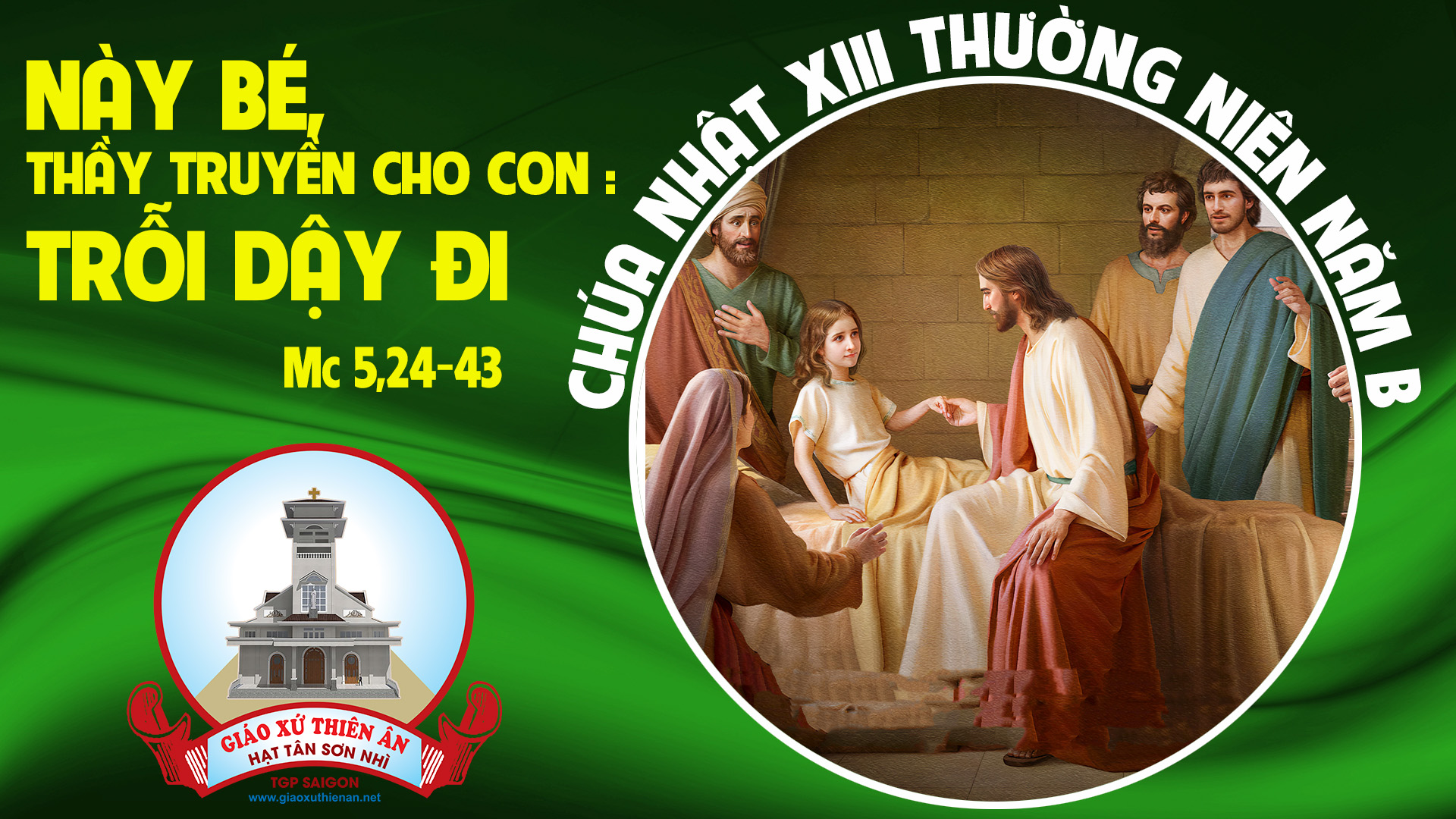 Ca Nguyện Hiệp LễTri Ân CaPhùng Minh Mẫn
ĐK: Cảm tạ Chúa Thiên Chúa nhân từ, dạt dào tình thương mến thiết tha vô bờ. Ngài thương con từ lúc hoang sơ, đến thiên thu tình Ngài còn luôn chan chứa.
** Nguồn hồng ân tuôn xuống như mưa, lòng hằng mong ghi nhớ nhưng biết sao vừa. Tình thương Chúa chứa chan vô bờ, cho đến thiên thu con nương nhờ.
Pk1: Chúa ơi, Ngài chính gia nghiệp, là nguồn cậy trông duy nhất đời con, nguồn mạch tình thương muôn kiếp không hao mòn. Tháng năm tay Chúa nâng niu vỗ về con luôn, cho trái tim con rung nhịp yêu thương, ai được Ngài trìu mến còn phúc, nào hơn.
ĐK: Cảm tạ Chúa Thiên Chúa nhân từ, dạt dào tình thương mến thiết tha vô bờ. Ngài thương con từ lúc hoang sơ, đến thiên thu tình Ngài còn luôn chan chứa.
** Nguồn hồng ân tuôn xuống như mưa, lòng hằng mong ghi nhớ nhưng biết sao vừa. Tình thương Chúa chứa chan vô bờ, cho đến thiên thu con nương nhờ.
Pk2: Ví như Ngài chẳng quan phòng phận người mỏng manh khôn lớn được chăng, nào được trổ sinh như lúa thơm trên, đồng. Chúa ơi, trong chốn dương gian nhuốm màu phôi phai, con vốn mong manh như giọt sương mai, nhưng được Ngài chăm sóc từng phút, từng giây.
ĐK: Cảm tạ Chúa Thiên Chúa nhân từ, dạt dào tình thương mến thiết tha vô bờ. Ngài thương con từ lúc hoang sơ, đến thiên thu tình Ngài còn luôn chan chứa.
** Nguồn hồng ân tuôn xuống như mưa, lòng hằng mong ghi nhớ nhưng biết sao vừa. Tình thương Chúa chứa chan vô bờ, cho đến thiên thu con nương nhờ.
Pk3: Cứu con từ chốn lỗi lầm chuộc lại đời con khỏi kiếp trầm luân. Ngài gọi mời con nên chứng nhân Tin Mừng. Chúa ơi, ân sủng trên con do Ngài thương ban, con sẽ hân hoan đi vào nhân gian, sống một đời minh chứng lòng Chúa, từ nhân.
ĐK: Cảm tạ Chúa Thiên Chúa nhân từ, dạt dào tình thương mến thiết tha vô bờ. Ngài thương con từ lúc hoang sơ, đến thiên thu tình Ngài còn luôn chan chứa.
** Nguồn hồng ân tuôn xuống như mưa, lòng hằng mong ghi nhớ nhưng biết sao vừa. Tình thương Chúa chứa chan vô bờ, cho đến thiên thu con nương nhờ.
Pk4: Kính dâng lên Chúa thiên đình một niềm tạ ơn yêu mến cậy tin, trọn đời lòng con xin khắc sâu ân tình. Chúa ơi, cho tiếng hát con bay về thiên nhan, như đóa hoa dâng lên tòa cao sang, thơm dịu hiền bên Chúa nguồn suối, hồng ân.
ĐK: Cảm tạ Chúa Thiên Chúa nhân từ, dạt dào tình thương mến thiết tha vô bờ. Ngài thương con từ lúc hoang sơ, đến thiên thu tình Ngài còn luôn chan chứa.
** Nguồn hồng ân tuôn xuống như mưa, lòng hằng mong ghi nhớ nhưng biết sao vừa. Tình thương Chúa chứa chan vô bờ, cho đến thiên thu con nương nhờ.
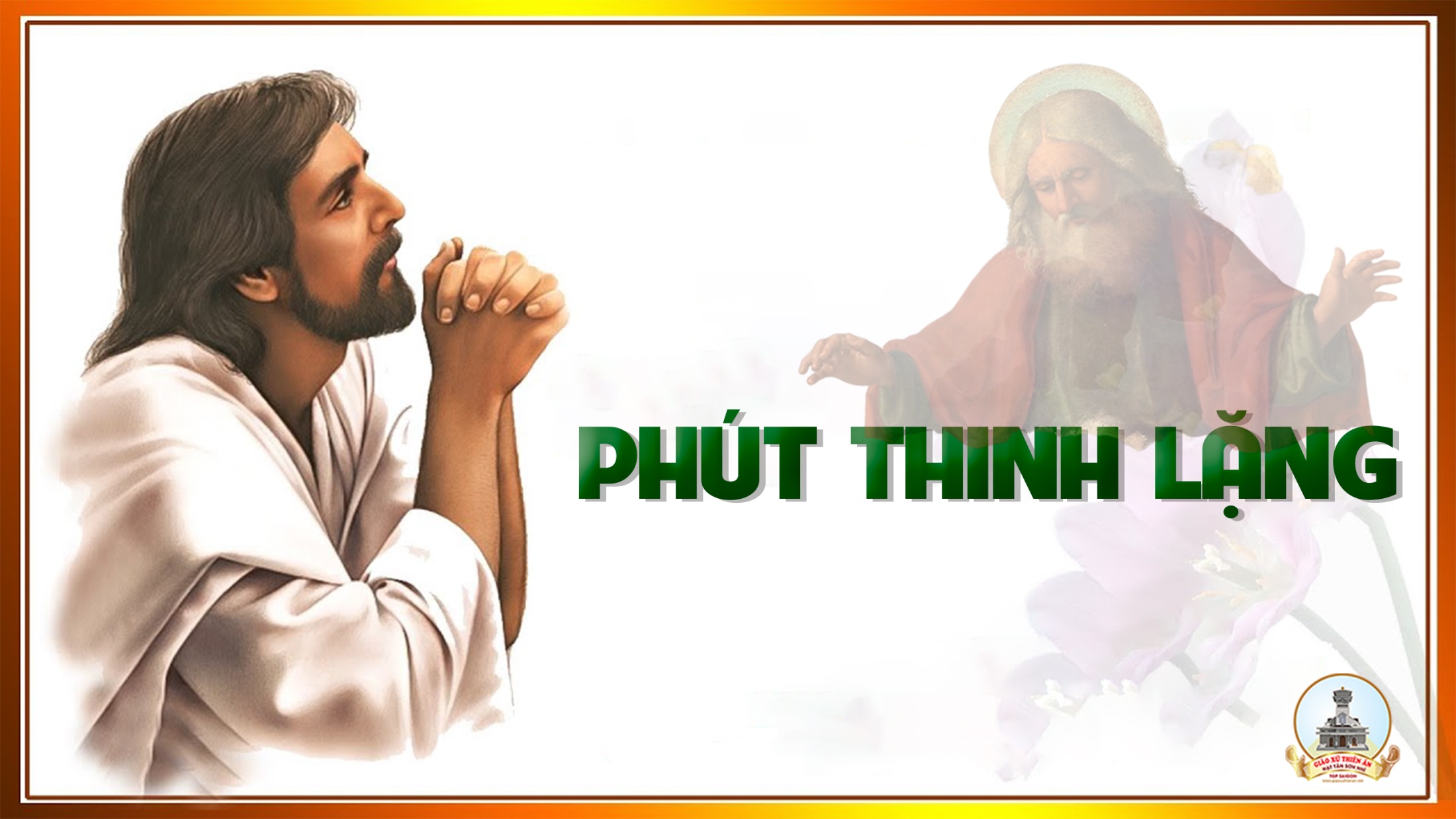 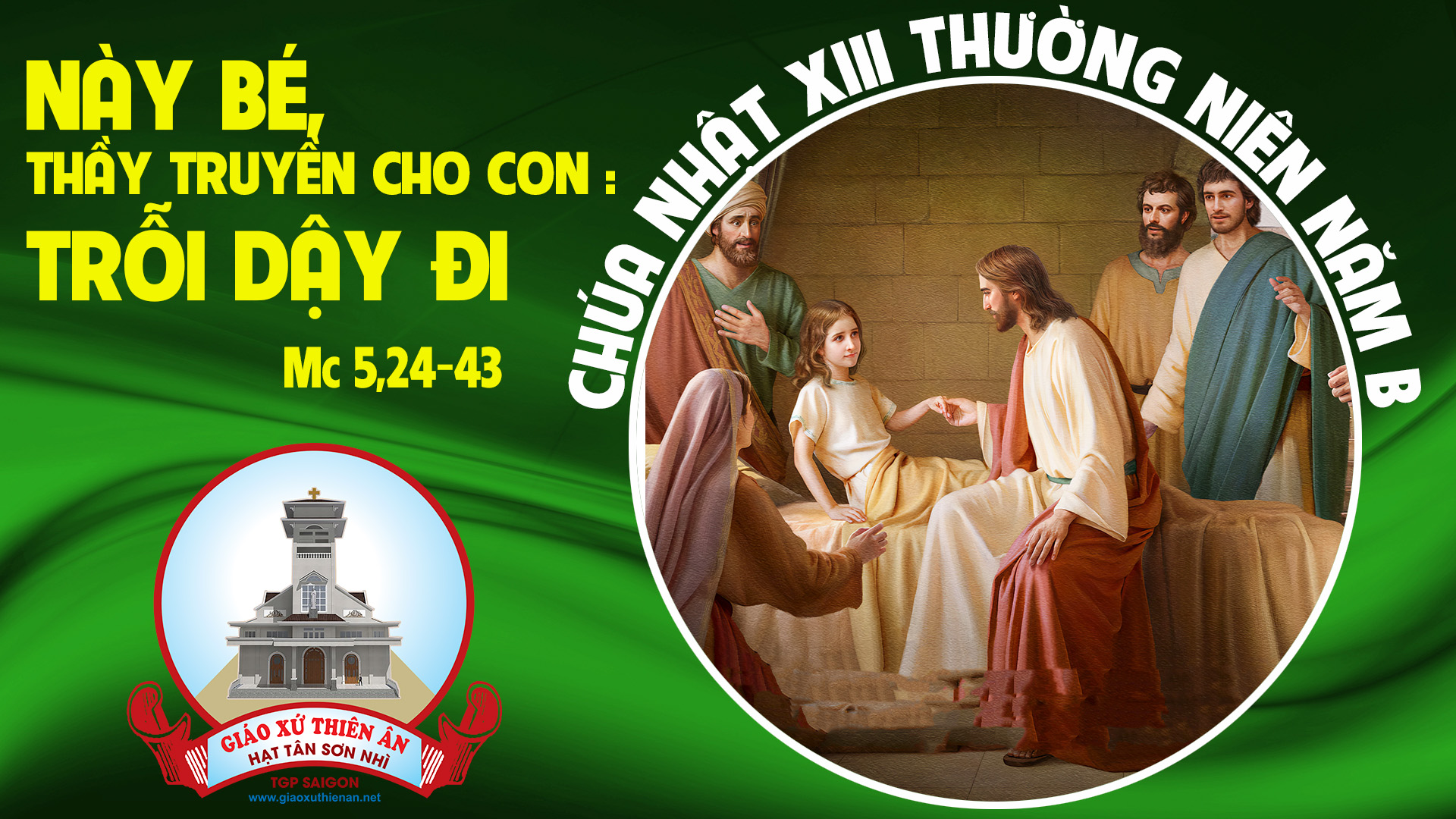 Ca Kết LễThắp Sáng Trong Con Sr. Trầm Hương (FMSR)
ĐK: Thắp sáng lên trong con tình yêu Chúa. ( là tình yêu Chúa ) Thắp sáng lên trong con tình tuyệt vời. ( tình mến tuyệt vời, tuyệt vời )
Pk1: Để con hân hoan đem tin yêu đi về muôn lối. Tựa như mưa tuôn, mưa hồng ân Chúa trên trần đời.
ĐK: Thắp sáng lên trong con tình yêu Chúa. ( là tình yêu Chúa ) Thắp sáng lên trong con tình tuyệt vời. ( tình mến tuyệt vời, tuyệt vời )
Pk2: Để con say mê tim reo vang rộn ràng đi tới. Niềm tin cao dâng, ôi niềm tin thánh ân tuyệt vời.
ĐK: Thắp sáng lên trong con tình yêu Chúa. ( là tình yêu Chúa ) Thắp sáng lên trong con tình tuyệt vời. ( tình mến tuyệt vời, tuyệt vời )
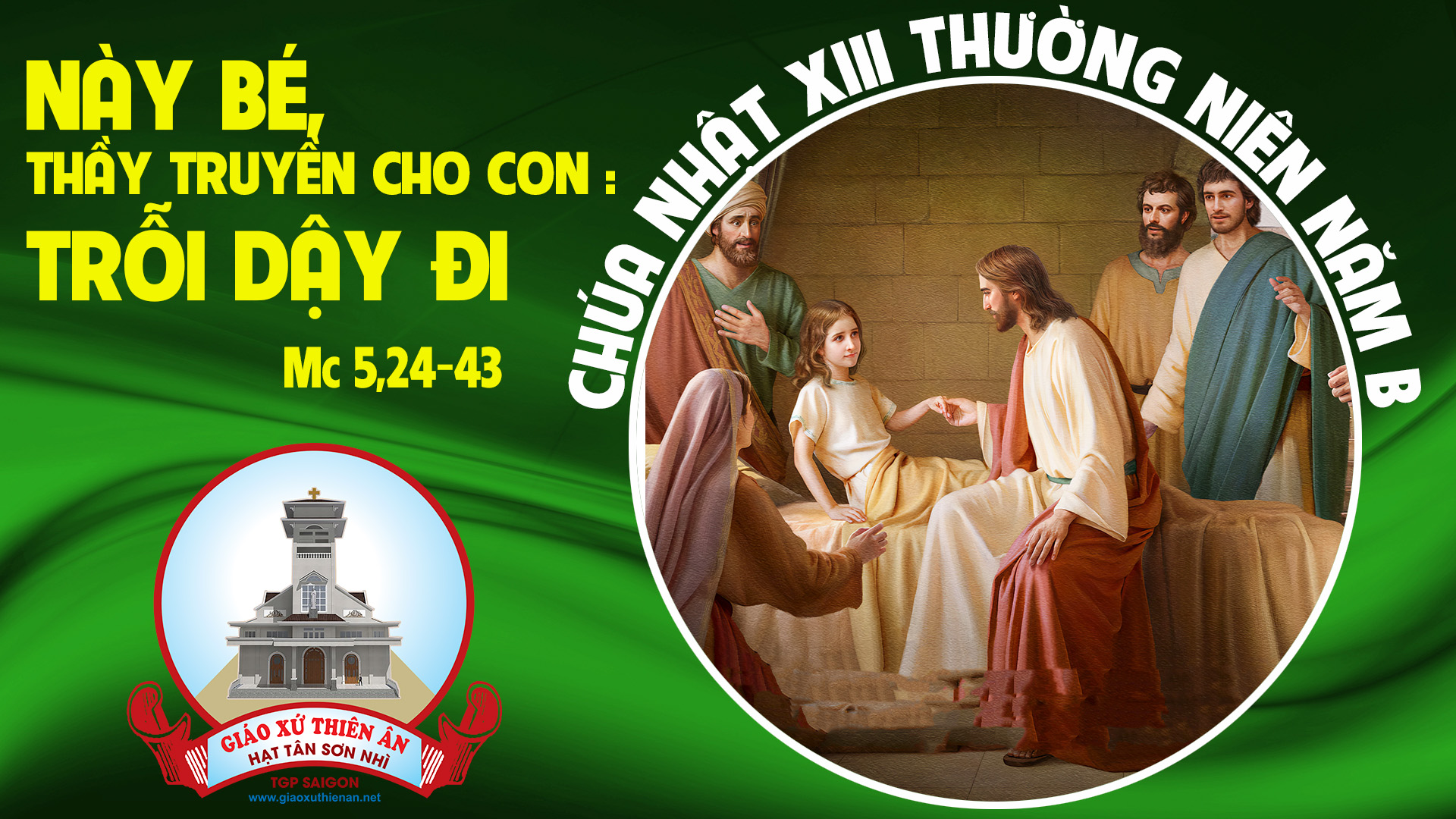